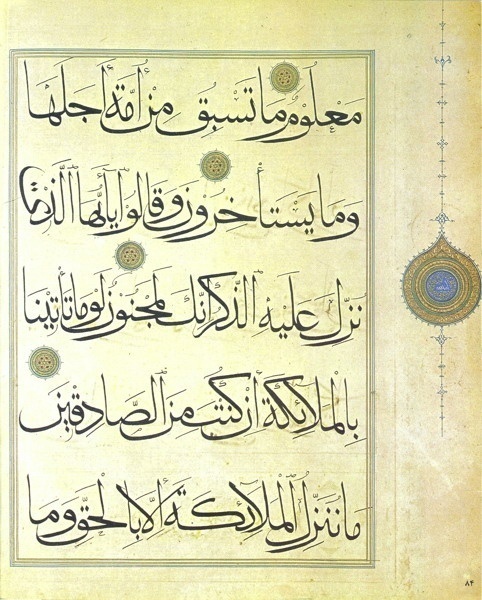 بسم الله الرحمن الرحیم
تدبر در سوره مبارکه

مدّثّر
قرائت سوره مدثر4دقیقه  و 26  ثانیه
صفحه 2
سیاق اول؛  آیات       1    تا    10
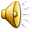 بِسْمِ اللَّهِ الرَّحْمَنِ الرَّحِيمِ
يَأ اَ  يُّهَا الْمُدَّثِّرُ      قُمْ   فَأَنذِرْ   وَ رَبَّكَ   فَكَبِّر  وَ ثِيَابَكَ فَطَهِّرْ 
وَ الرُّجْزَ فَاهْجُرْ      وَ لَا تَمْنُن تَسْتَكْثِر       وَ لِرَبِّكَ  فَاصْبِرْ    
فَإِذَا نُقِرَ فِى النَّاقُورِ       فَذَالِكَ يَوْمَئذٍ   يَوْمٌ    عَسِيرٌ    
عَلىَ  الْكَافِرِينَ   غَيرُ     يَسِيرٍ    
صفحه 3
جهت  هدایتی  سیاق   اول
آماده سازی پیامبر صلی الله علیه و آله و سلم جهت ادامه قیام منذرانه 
با بیان رهنمودهایی در راستای پیشبرد  انذار  و بیان عاقبت سخت کافران جهت دلگرمی دادن به آن حضرت.
صفحه 4
[Speaker Notes: صفحه بعد]
سیاق دوم، آیات    11   تا    37
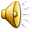 ذَرْنىِ وَ مَنْ  خَلَقْتُ وَحِيدًا   وَ جَعَلْتُ لَهُ مَالًا مَّمْدُودًا  وَ بَنِينَ شُهُودًا    وَ مَهَّدتُّ لَهُ تَمْهِيدًا   
ثمُ‏َّ يَطْمَعُ أَنْ أَزِيدَ  كلاَّ  إِنَّهُ كاَنَ لاَيَتِنَا عَنِيدًا  سَأُرْهِقُهُ صَعُودًا (17)إِنَّهُ فَكَّرَ وَ قَدَّرَ(18)
فَقُتِلَ كَيْفَ قَدَّرَ(19)ثمُ‏َّ قُتِلَ كَيْفَ قَدَّرَ(20)ثمُ‏َّ نَظَرَ(21)ثمُ‏َّ عَبَسَ وَ بَسَرَ(22)ثمُ‏َّ أَدْبَرَ وَ اسْتَكْبرَ(23)
فَقَالَ إِنْ هَاذَا إِلَّا سحِرٌ يُؤْثَرُ(24)إِنْ هَاذَا إِلَّا قَوْلُ الْبَشَرِ(25)سَأُصْلِيهِ سَقَرَ(26)وَ مَا أَدْرَئكَ مَا سَقَرُ(27)
لَا تُبْقِى وَ لَا تَذَرُ(28)لَوَّاحَةٌ لِّلْبَشَرِ(29)عَلَيهْا تِسْعَةَ عَشَرَ(30)
وَ مَا جَعَلْنَا أَصحْابَ النَّارِ إِلَّا مَلَئكَةً  وَ مَا جَعَلْنَا عِدَّتهُمْ إِلَّا فِتْنَةً لِّلَّذِينَ كَفَرُواْ لِيَسْتَيْقِنَ الَّذِينَ أُوتُواْ الْكِتَابَ وَ يَزْدَادَ الَّذِينَ ءَامَنُواْ إِيمَانًا  وَ لَا يَرْتَابَ الَّذِينَ أُوتُواْ الْكِتَابَ وَ الْمُؤْمِنُونَ  وَ لِيَقُولَ الَّذِينَ فىِ قُلُوبِهِم مَّرَضٌ وَ الْكَافِرُونَ مَا ذَا أَرَادَ اللَّهُ بهِاذَا مَثَلًا  كَذَالِكَ يُضِلُّ اللَّهُ مَن يَشَاءُ وَ يهَدِى مَن يَشَاءُ  وَ مَا يَعْلَمُ جُنُودَ رَبِّكَ إِلَّا هُوَ  وَ مَا هِىَ إِلَّا ذِكْرَى‏ لِلْبَشَرِ(31)كلاَّ وَ الْقَمَرِ(32)وَ الَّيْلِ إِذْ أَدْبَرَ(33)
وَ الصُّبْحِ إِذَا أَسْفَرَ(34)إِنهَّا لَاحْدَى الْكُبرَ(35)
نَذِيرًا لِّلْبَشَرِ(36)لِمَن شَاءَ مِنكمُ‏ْ أَن يَتَقَدَّمَ أَوْ يَتَأَخَّرَ(37)
صفحه 5
جهت هدایتی سیاق دوم
مقابله انذارآمیز با شبهه افکنی معاندانه یکی از سردمداران کفر علیه قرآن منذر
از طریق تهدید شدید او به عذاب بسیار سوزاننده و پاسخ به اتهامات و شبهاتش
صفحه 6
سیاق سوم، آیات    38تا    56
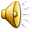 كلُ‏ُّ نَفْسِ  بِمَا كَسَبَتْ رَهِينَةٌ(38)إِلَّا أَصحْابَ الْيَمِينِ(39)فىِ جَنَّاتٍ يَتَسَاءَلُونَ
(40)عَنِ الْمُجْرِمِينَ(41)مَا سَلَكَكمُ‏ْ فىِ سَقَرَ(42)قَالُواْ لَمْ نَكُ مِنَ الْمُصَلِّينَ(43)
وَ لَمْ نَكُ نُطْعِمُ الْمِسْكِينَ(44)وَ كُنَّا نخَوضُ مَعَ الخْائضِينَ(45)
وَ كُنَّا نُكَذِّبُ بِيَوْمِ الدِّينِ(46)حَتىَّ أَتَئنَا الْيَقِينُ(47)
فَمَا تَنفَعُهُمْ شَفَاعَةُ الشَّافِعِينَ(48) فَمَا لهَمْ عَنِ التَّذْكِرَةِ مُعْرِضِينَ(49)كَأَنَّهُمْ حُمُرٌ مُّسْتَنفِرَةٌ(50)
فَرَّتْ مِن قَسْوَرَةِ (51)بَلْ يُرِيدُ كلُ‏ُّ امْرِىٍ مِّنهْمْ أَن يُؤْتىَ‏ صُحُفًا مُّنَشَّرَةً(52)
كلاَّ  بَل لَّا يخَافُونَ الاْخِرَةَ(53)كَلَّا إِنَّهُ تَذْكِرَةٌ(54)فَمَن شَاءَ ذَكَرَهُ(55)
وَ مَا يَذْكُرُونَ إِلَّا أَن يَشَاءَ اللَّهُ  هُوَ أَهْلُ التَّقْوَى‏ وَ أَهْلُ المْغْفِرَةِ(56
صفحه 7
جهت هدایتی سیاق سوم
مقابله با اعراض مجرمان کافر  از پندهای قرآن 
وقتی هر نفسی در گرو اعمال خویش است و او را به سوی جهنم میکشد ، پس اینان را چه شده که از قرآن روی برگردانده اند؟ آیا انتظار نزول کتابی برای هر کدام از خودشان را می کشند؟ نه این بهانه  ای بیش نیست علت اصلی، عدم خوف از قیامت است همانا قرآن برای پند پذیری کافی است.
صفحه 8
نمودار هدایتی سوره
آماده سازی پیامبر صلی الله علیه و آله و سلم جهت ادامه قیام منذرانه
سیاق اول
1    تا       10
مقابله انذارآمیز با شبهه افکنی معاندانه یکی از سردمداران کفر علیه قرآن منذر
سیاق دوم
11       تا       37
سیاق سوم
38   تا       56
صفحه 9
جهت هدایتی سوره
فراهم سازی زمینه پیشبرد انذار با قرآن کریم توسط رسول
از طریق: آماده سازی آن حضرت برای قیام منذرانه با قرآن، مقابله با سردمداران کافری که با طرح و برنامه به عناد با قرآن برخواسته اند و مقابله با عموم کافرانی  که به دنبال اعراض از تذکره های قرآن، خواستار نزول کتاب آسمانی بر تک تک شان هستند.
صفحه10